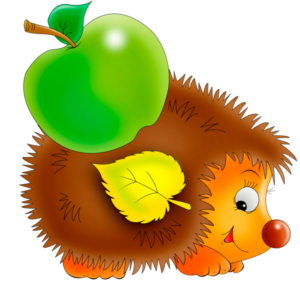 БУКВА Я я,звуки [йа],[а].
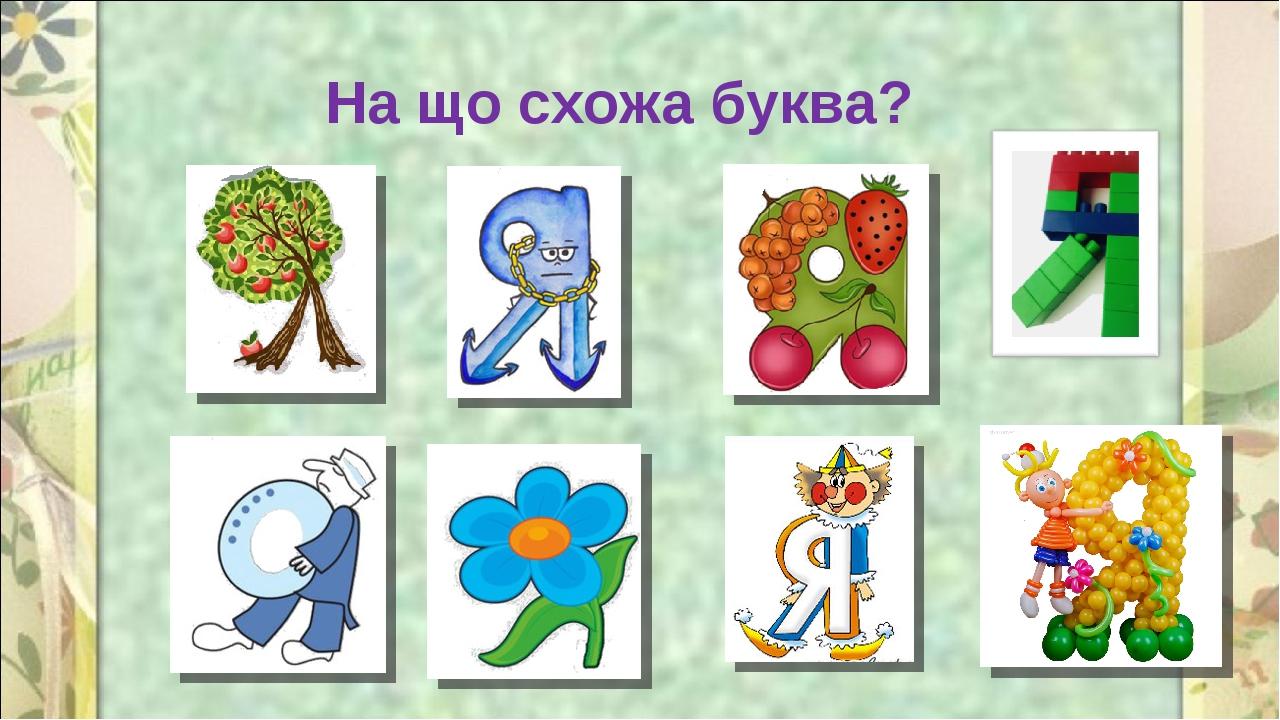 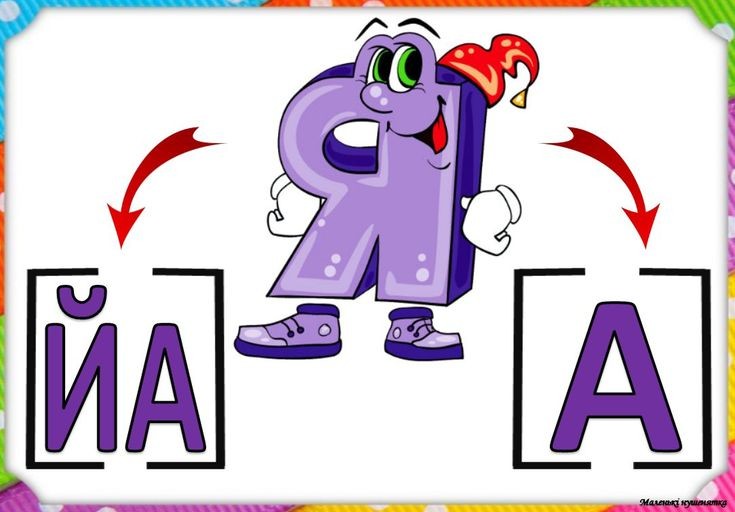 БУКВА
ЗВУКИ
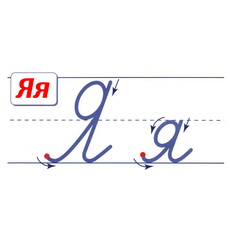 ДРУКОВАНА
ПИСЬМОВА
ВІДШУКАЙ БУКВУ Я
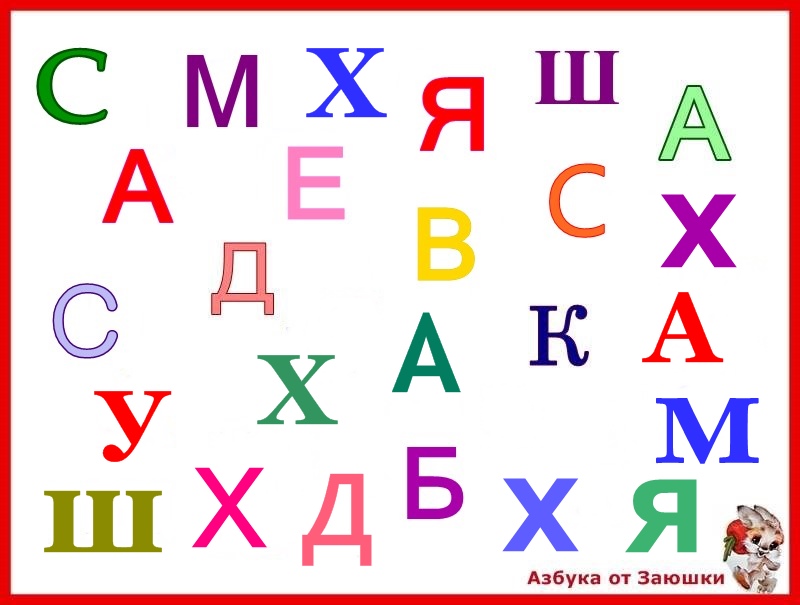 Повторення
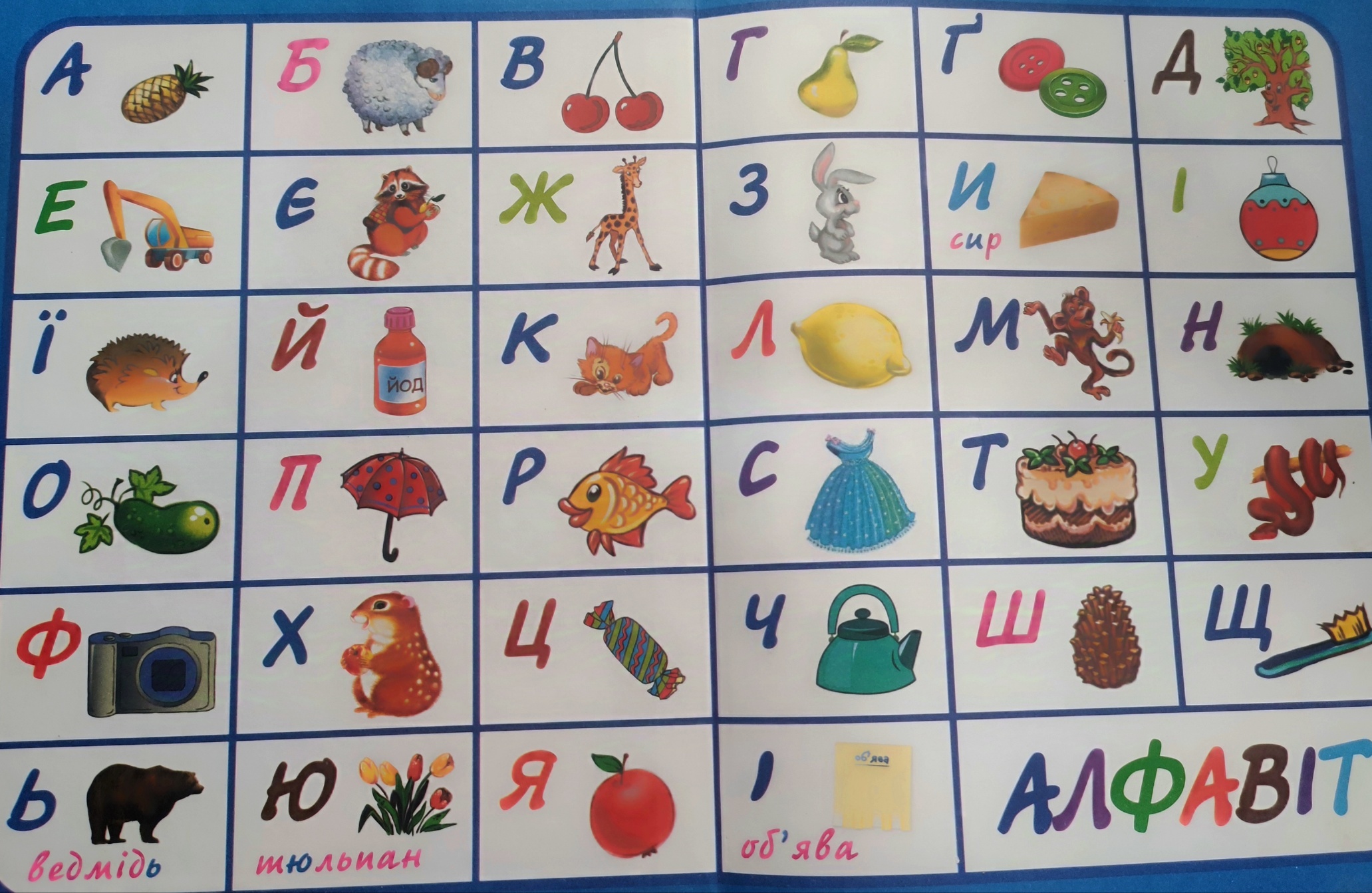 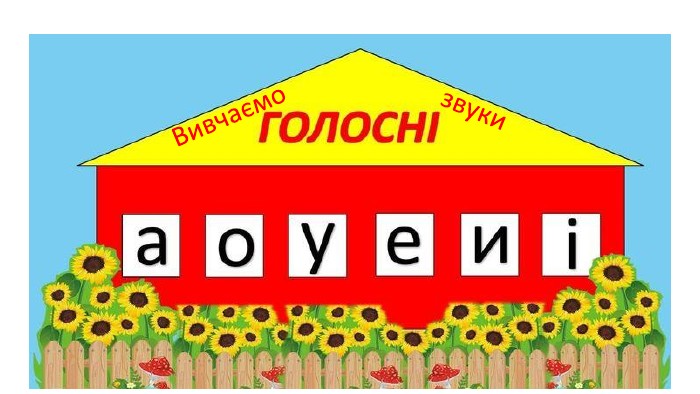 СЛОВА З ЛІТЕРОЮ Я
ЯБЛУКО
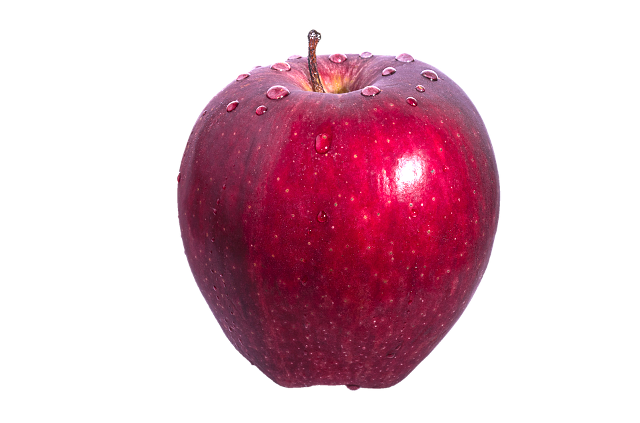 ЯЗИК
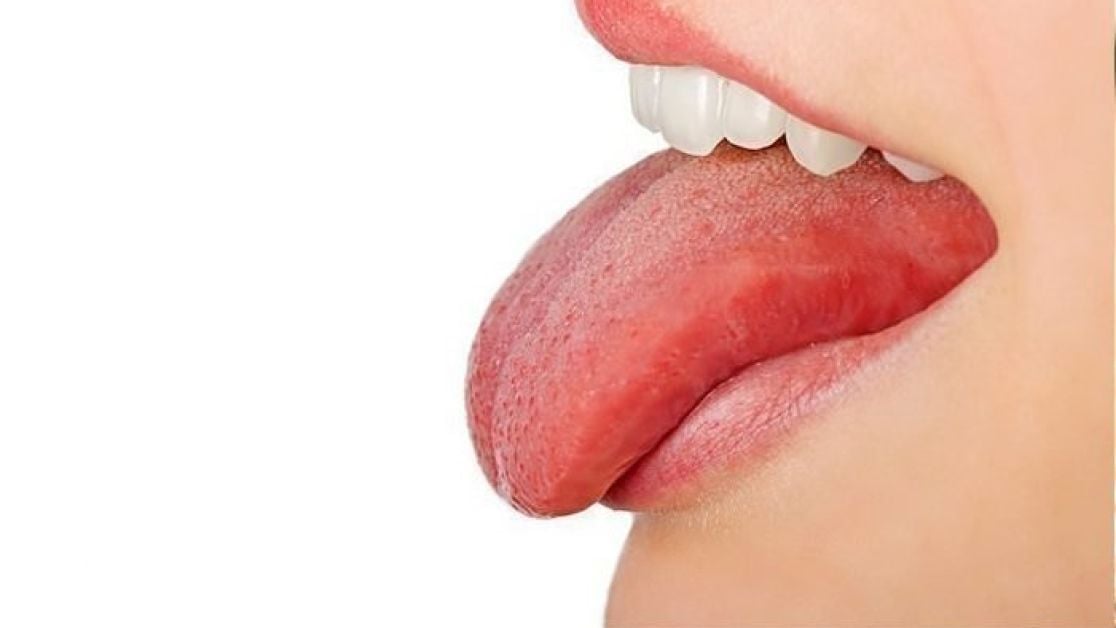 ЯР
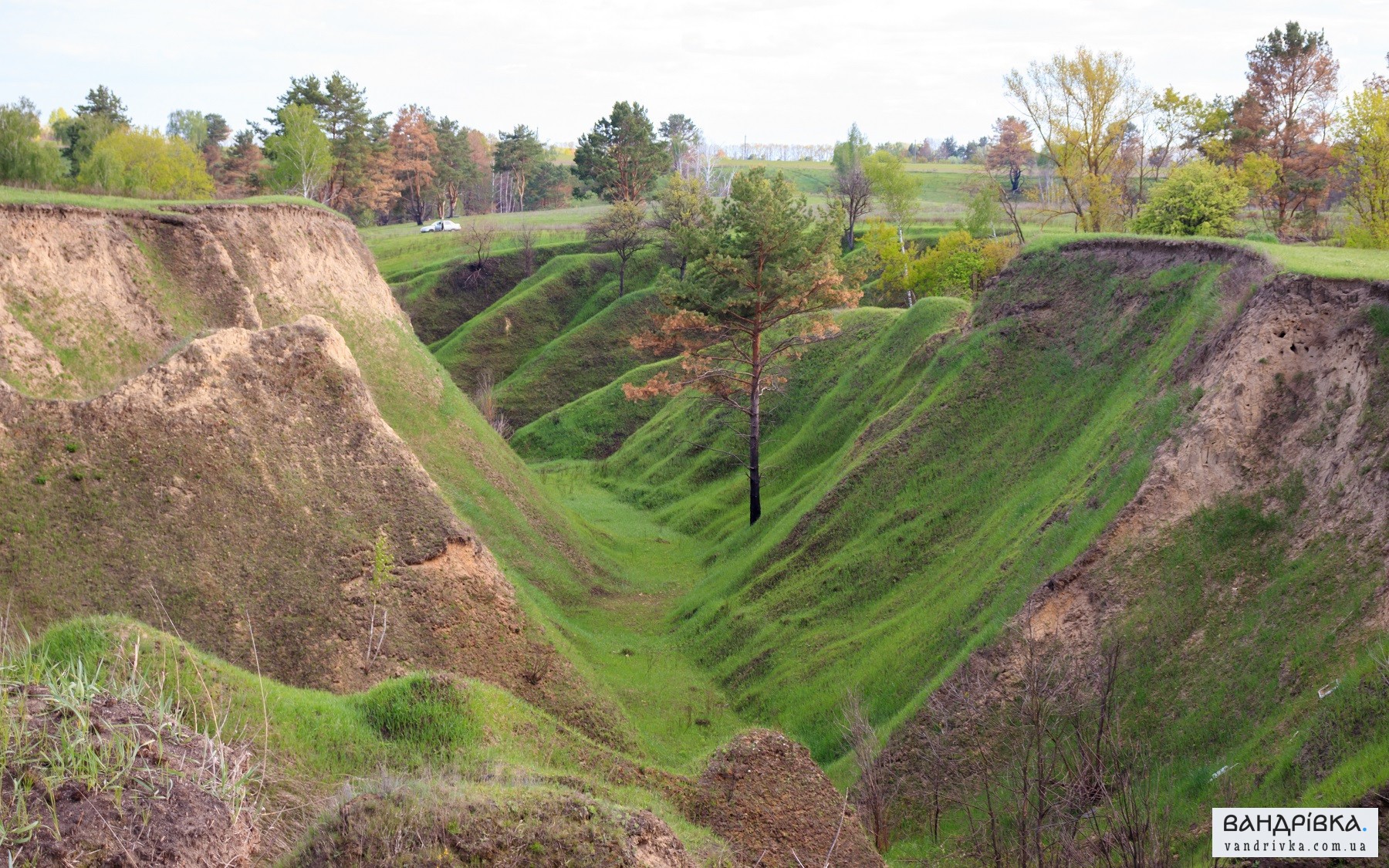 ЯЩІРКА
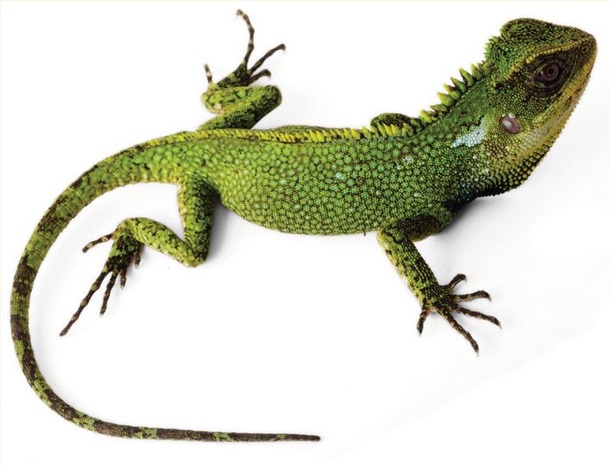 ЯХТА
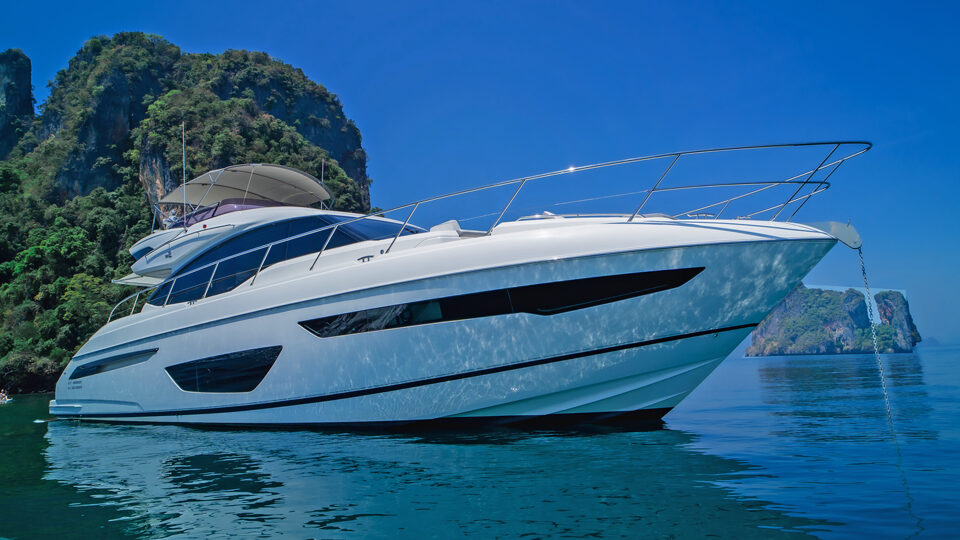 МАЛЯ
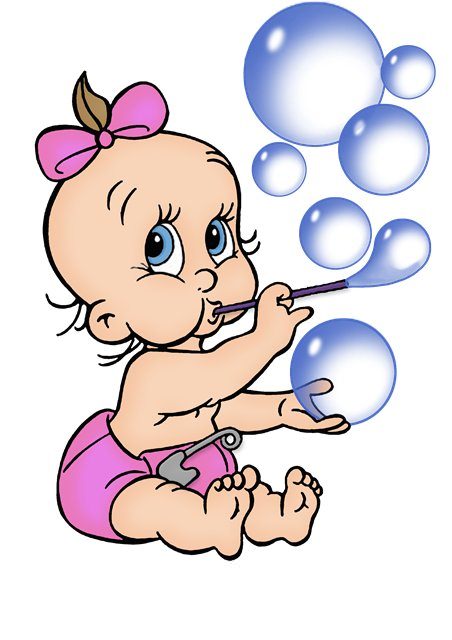 МРІЯ
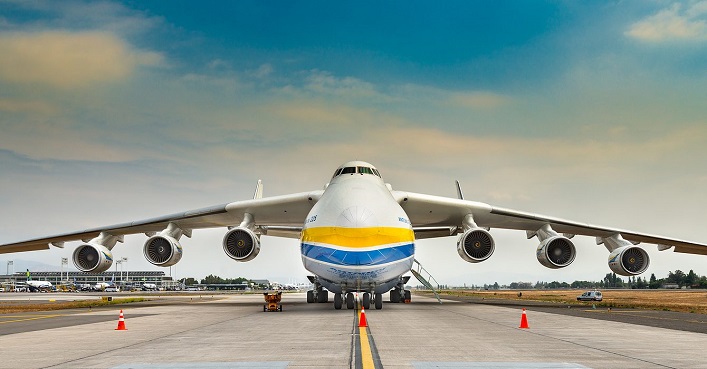 ЯГНЯ
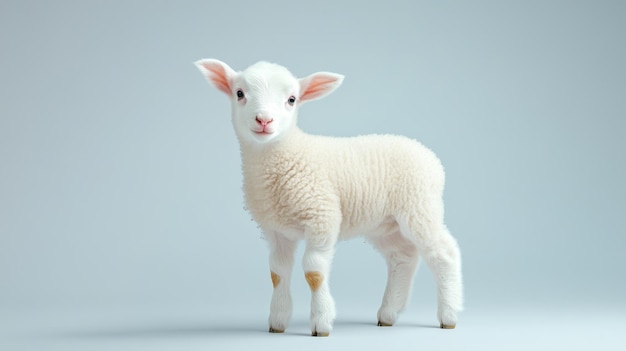 ПІР’Я
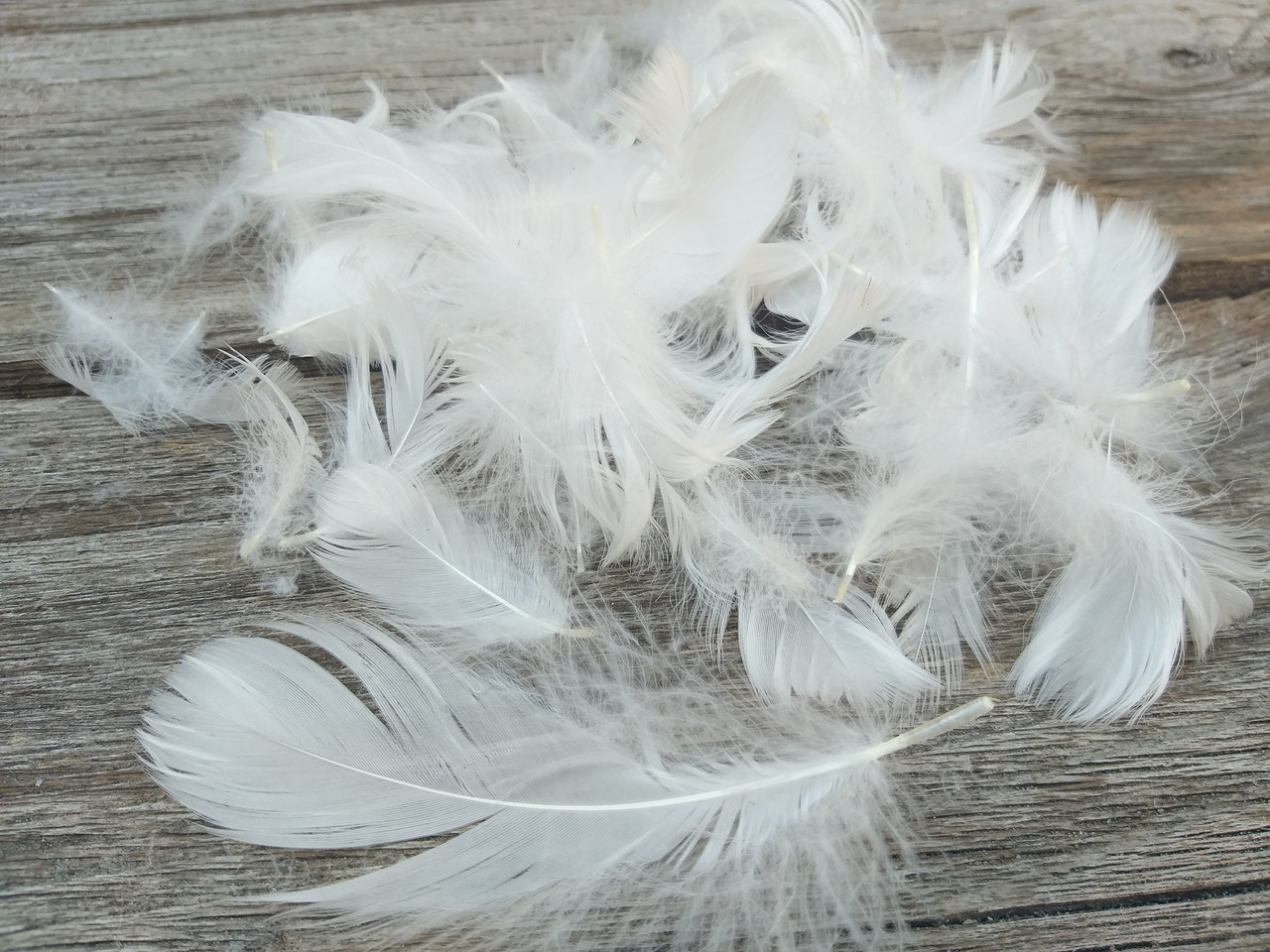 РІЛЛЯ
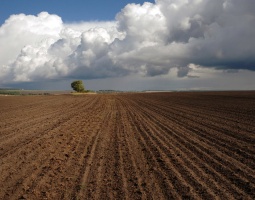 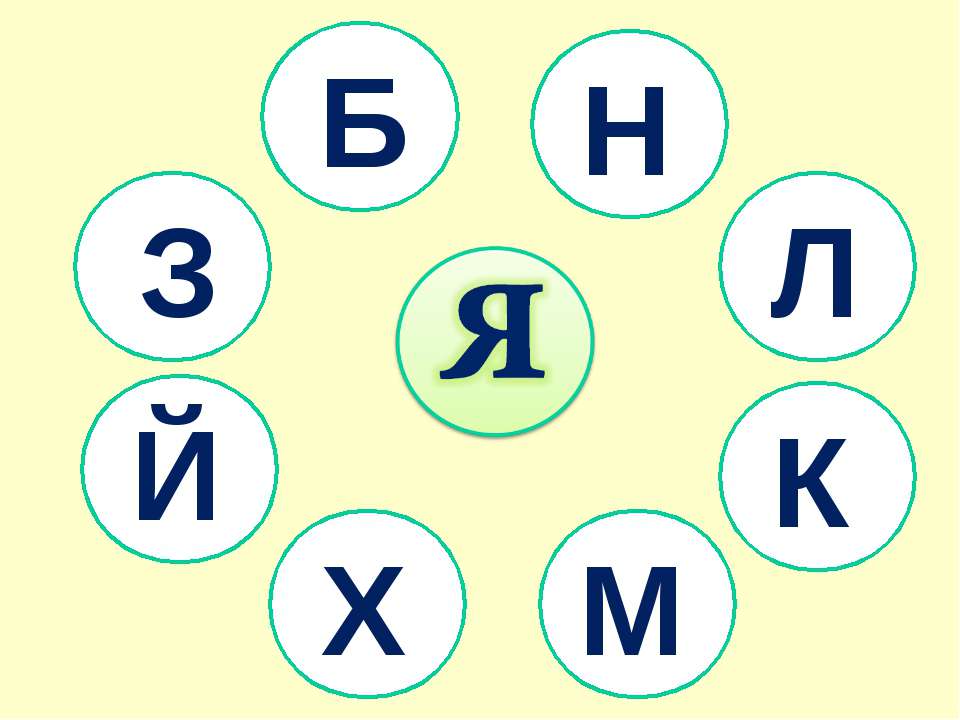 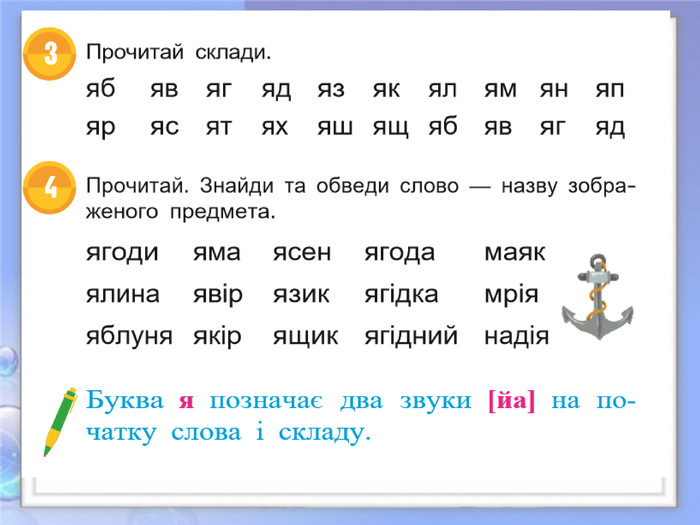 ЗАГАДКА
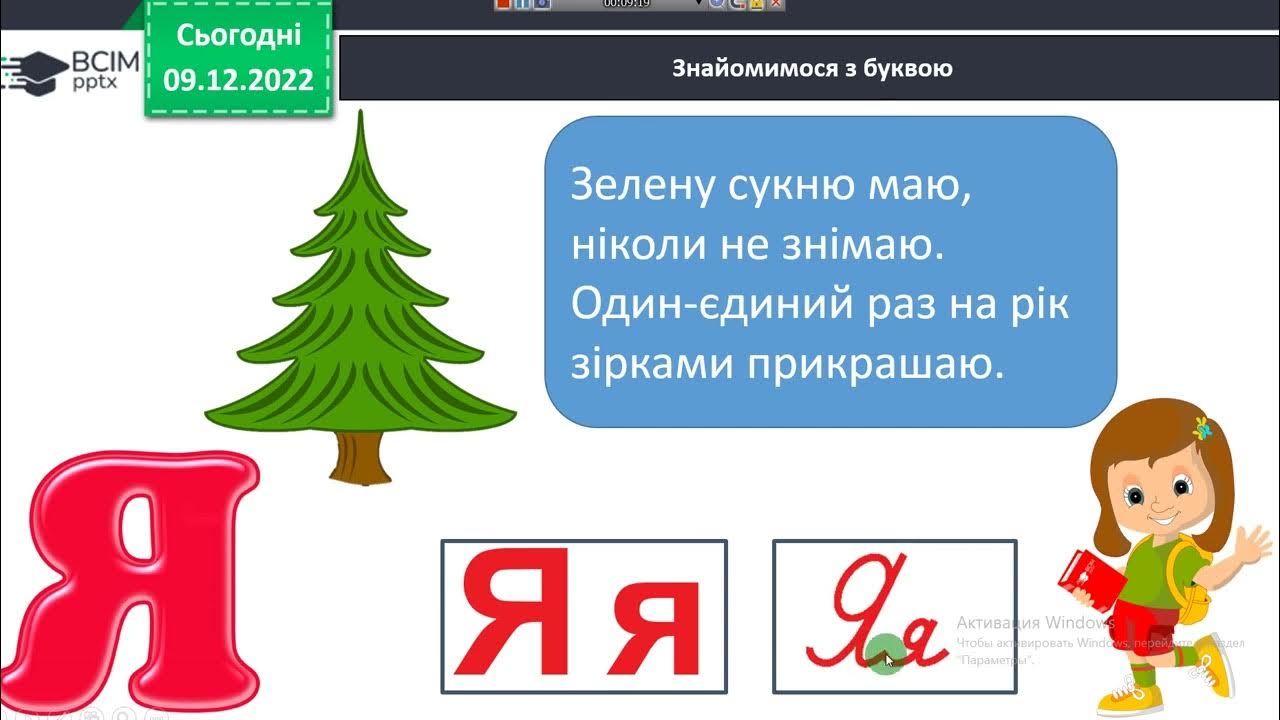 ВІДГАДКА
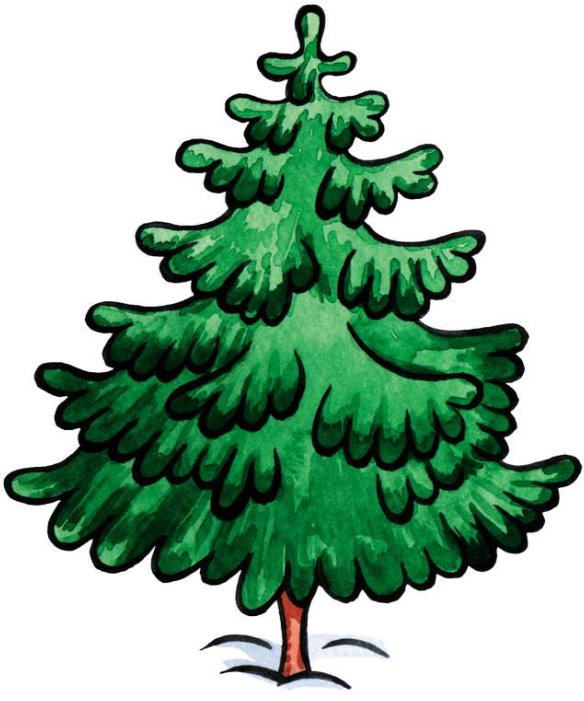